VORLAGE FÜR RISIKEN, CHANCEN UND BEDROHUNGEN
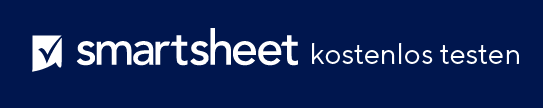 Analyseziele
Stärken
Schwächen
Stärke eins
Ziele
Schwäche eins
S
W
Bewertung und nächste Schritte
O
T
Chance eins
Bedrohung eins
Bewertung und nächste Schritte
Chancen
Bedrohungen
VORLAGE FÜR RISIKEN, CHANCEN, BEDROHUNGEN – BEISPIEL
Analyseziele
Stärken
Schwächen
Verbraucherorientiert: Wir können rein digitale Produkte an Kunden auf der ganzen Welt verkaufen.
Geschäftsorientiert: Wir können Blockchain-Technologie integrieren und alle Arten von digitalen Zahlungen akzeptieren.
Stellen Sie fest, ob eine Expansion in das Metaverse für unser Unternehmen von Vorteil ist.
Infrastruktur in der Anfangsphase: Es wird eine beträchtliche Anzahl von Anlaufschwierigkeiten geben.
Keine Mentoren oder Experten: Da das Metaversum neu ist, gibt es keine bewährten Mentoren oder Experten, die uns helfen oder anweisen.
S
W
Evaluierung 
und nächste Schritte
O
T
Digitale Expansion: Wir haben die Möglichkeit, eine viel breitere (d. h. weltweite) Zielgruppe zu erreichen.
Neue Einnahmequellen: Wir können neue digitale und reale Produktlinien schaffen und uns auf zukünftiges Wachstum und Entwicklung einstellen.
Sicherheit: Cybersicherheit und die Risiken von Hacking innerhalb des Metaversums sind noch nicht gut genug erforscht.
Kriminalität und Belästigung: Es ist schwierig, Regeln und Gesetze in einem digitalen Raum durchzusetzen.
Starten Sie eine Testversion und forschen Sie weiter. Informieren Sie sich über Werbemöglichkeiten und Kosten für virtuelle Schaufenster. Treffen Sie sich mit einem Metaverse-Mitarbeiter zum Gespräch über Sicherheits- und Rechtsrichtlinien.
Chancen
Bedrohungen